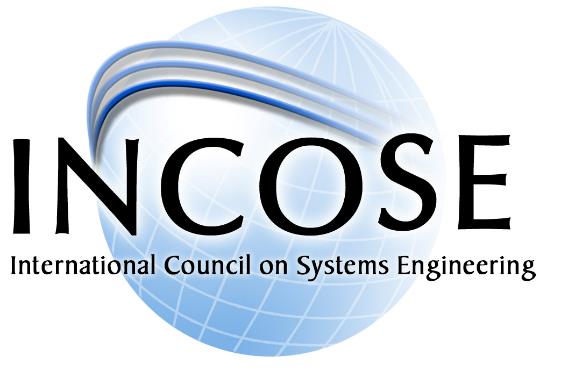 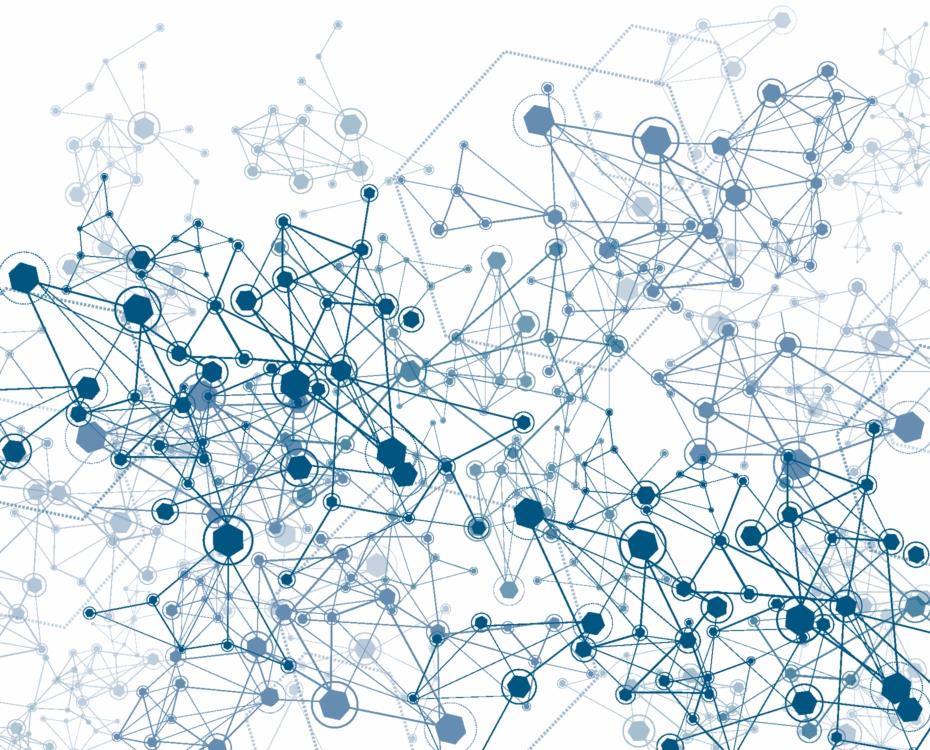 INCOSE: MBSE INITIATIVE  & TRANSFORMATION STRATEGIC OBJECTIVE
Troy A. Peterson		Mark E Sampson 
INCOSE Assistant Director		INCOSE Technical Board
Systems Engineering Transformation	MBSE Initiative Chair
troy.peterson@incose.org			mark.sampson@incose.org
Vice President & Technical Fellow		MBSE/Systems Engineering Evangelist 
System Strategy, Inc. (SSI)		Siemens, Product Lifecycle Management
30 March 2018
1
4th Industrial Revolution (Industry 4.0)Age of smart innovation
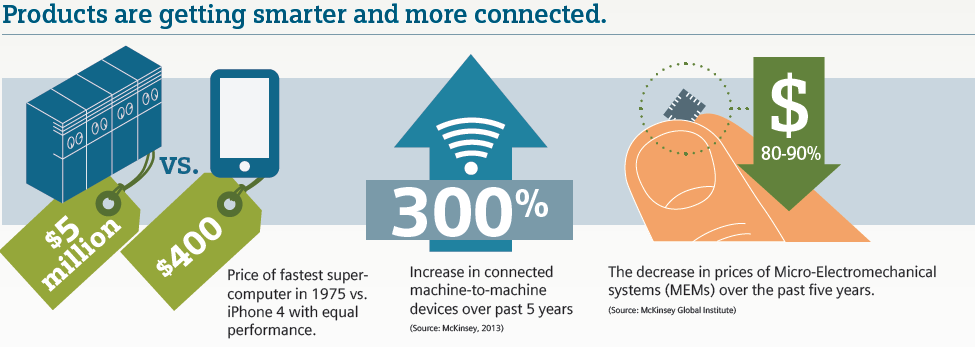 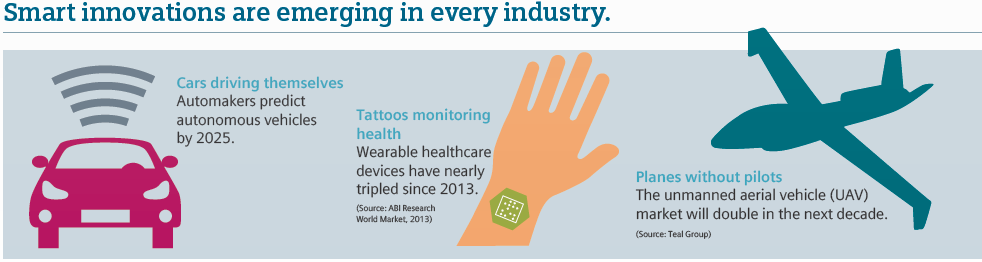 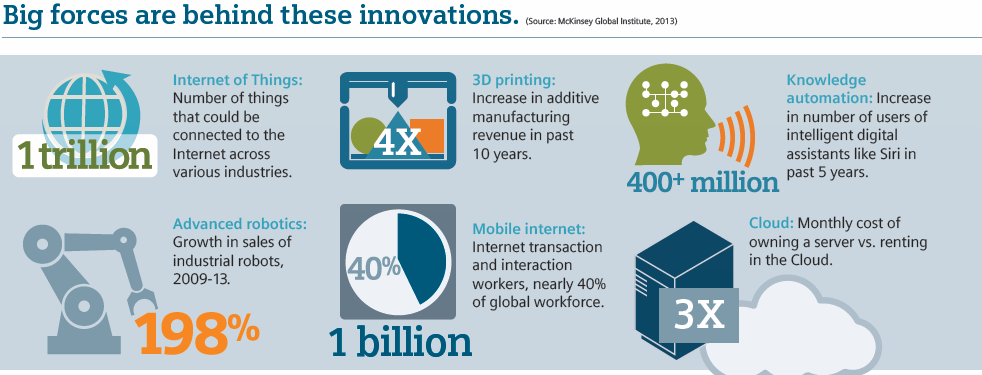 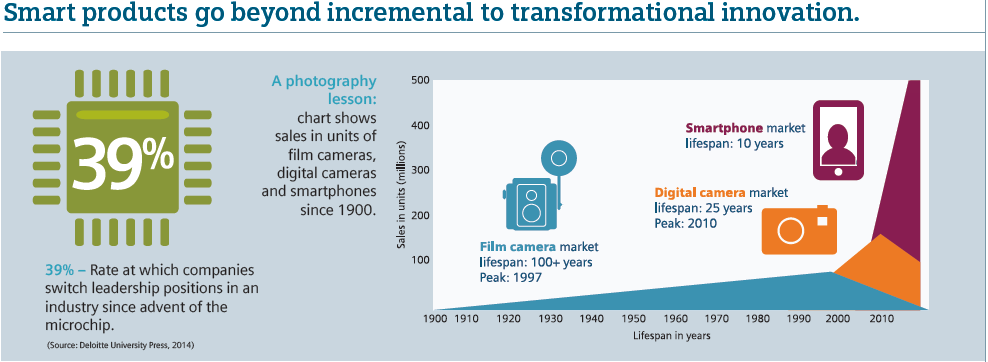 Models of all kinds make this possible… 
Systems Engineering needs to get with the program…
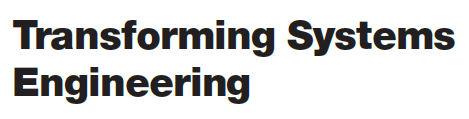 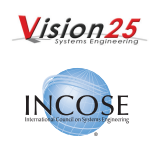 INCOSE Vision 2025
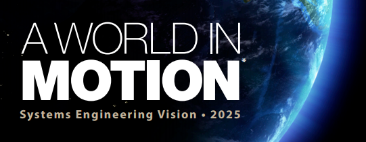 Systems engineering will lead the effort to drive out unnecessary complexity through well-founded architecting and deeper system understanding
A virtual engineering environment will incorporate modeling, simulation, and visualization to support all aspects of systems engineering by enabling improved prediction and analysis of complex emergent behaviors. 
Composable design methods in a virtual environment support rapid, agile and evolvable designs of families of products. By combining formal models from a library of component, reference architecture, and other context models, different system alternatives can be quickly compared and probabilistically evaluated.
From: Model-based systems engineering has grown in popularity as a way to deal with the limitations of document-based approaches, but is still in an early stage of maturity similar to the early days of CAD/CAE. 

To:Formal systems modeling is standard practice for specifying, analyzing, designing, and verifying systems, and is fully integrated with other engineering models. System models are adapted to the application domain, and include a broad spectrum of models for representing all aspects of systems. The use of internet-driven knowledge representation and immersive technologies enable highly efficient and shared human understanding of systems in a virtual environment that span the full life cycle from concept through development, manufacturing, operations, and support.
30 March 2018
3
Integrated MBSE VisionWhat does the integrated systems engineering look like…
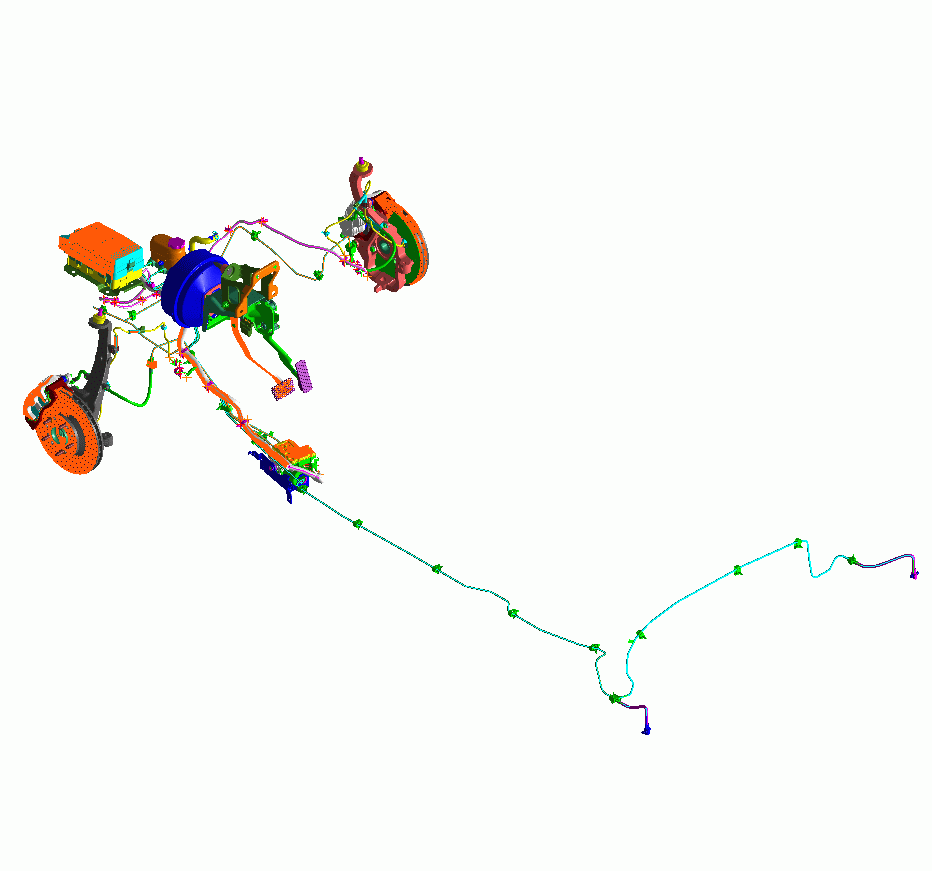 Hydraulic Fluid: SAE 1340 not-compliant
Power Rating:18 Amps
Thermal/Heat Dissipation: 780°
Ergonomic/Pedal Feedback: 34 ERGS
Hydraulic Pressure: 350 PSI
Sensor MTBF:3000 hrs
Minimum Turn Radius: 24 ft.
Automatic Dry Pavement Braking Distance at 60 MPH : 110 ft. 90 ft
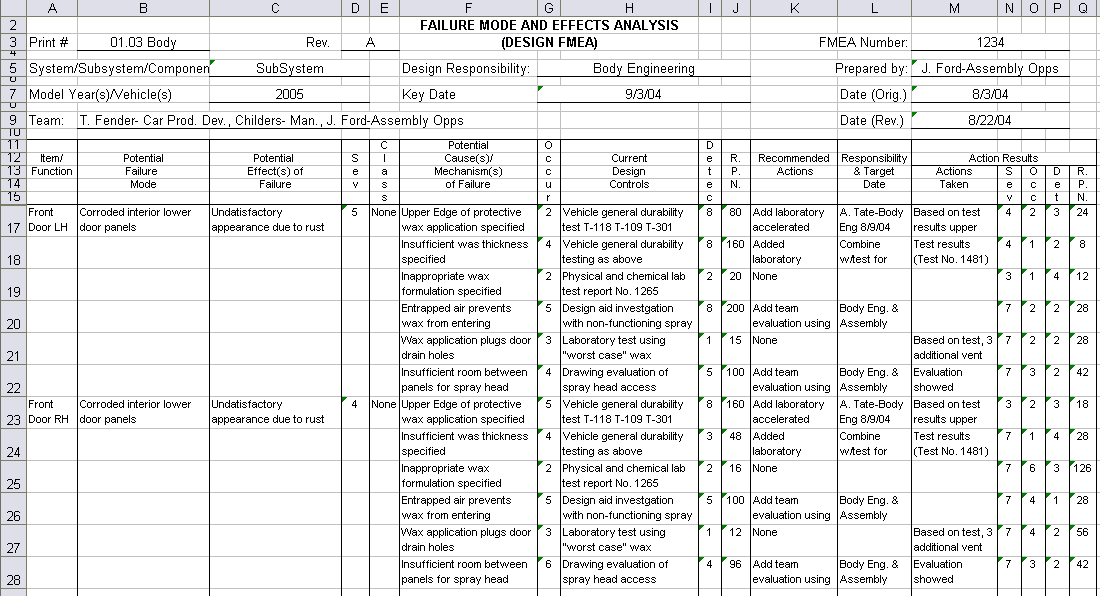 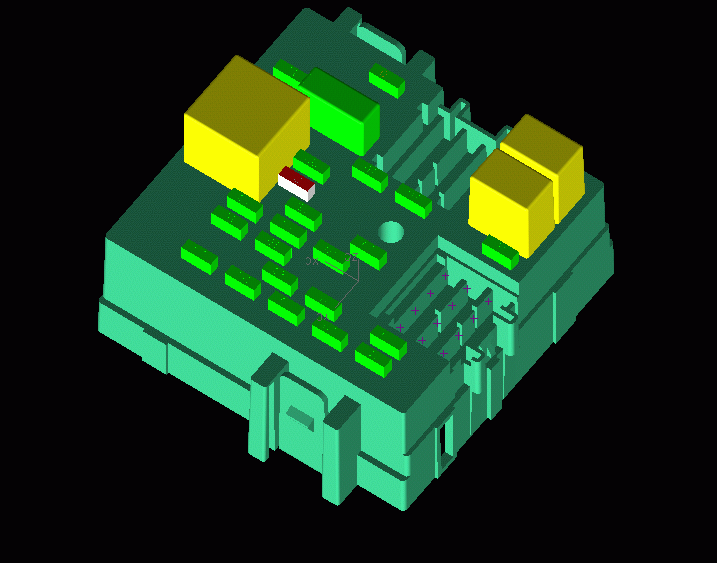 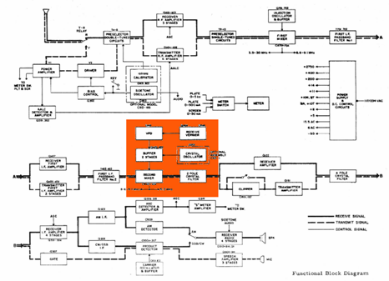 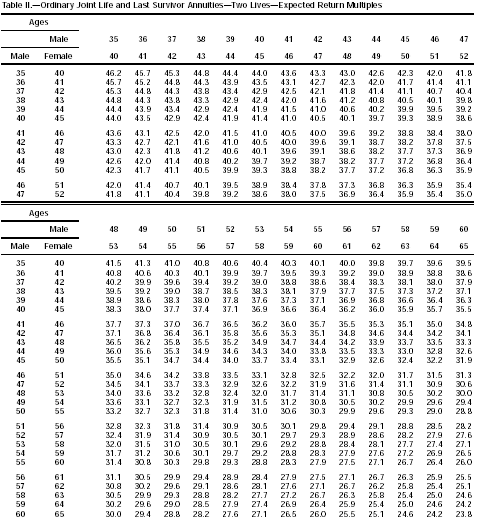 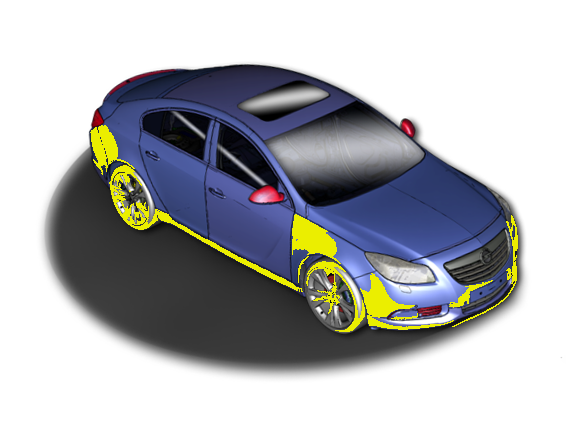 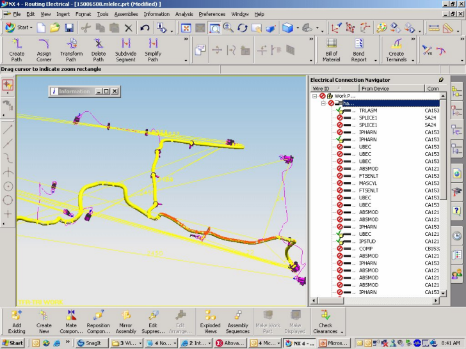 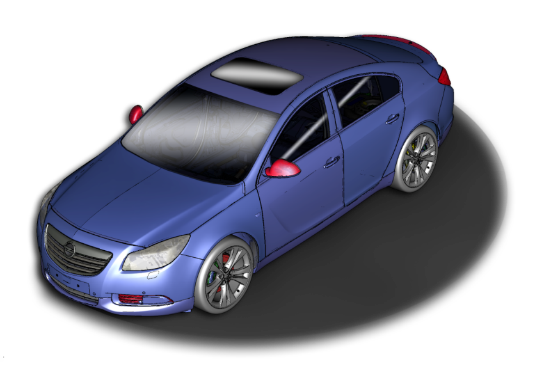 Automatic Cruise Control <FAULT>
Minimum Turn Radius: 24 ft.
Automatic Dry Pavement Braking Distance at 60 MPH : 110 ft.
[Speaker Notes: The SDPD (integrated model-based SE) Vision is about reaching the potential of integrated models—creating and maintaining the digital thread thru-out the lifecycle.  If we can pull this off we can see and navigate the digital thread by visualizing where requirements and relationships go and how they interact  with various systems… 
For example, …if I was working on autonomous vehicle and ensuring we can do an emergency stop in a shorter required distance, we can ask it what requirements are associated with the front end of this vehicle and what the potential impact is of a change—dry pavement braking distance from 110ft to 90ft  
Shows current requirements by graphically clicking on the car…
Diving into the details… 
Show the potential impact of changing stopping distance including…
Thermal/heat problems with brakes
Ergonomic feedback problems with brake pedal
Hydraulic fluid rating violation
Failure modes/MTBF rating problems with sensors
Hydraulic pressure problems 
Electrical fault problems 
Zooming into the electrical box, highlights a fuse
Clicking into the fuse brings up the schematic and highlights a fuse link 
Clicking into the schematic zooms in on the wire harness that has the problem—including the signal for a failed sensor that in this particular failure mode causes the short.
…which allows us to go look at the Failure Modes document and update appropriately.   
Updating the software to handle that fault
…and even seeing the impact on our safety rating and insurance costs.]
MBSE 2007 to present… How models have effected his life
Parent
Child
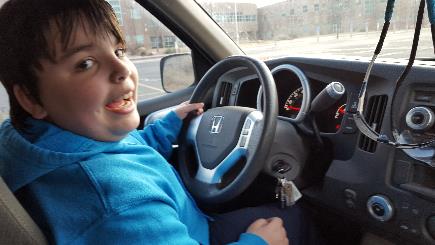 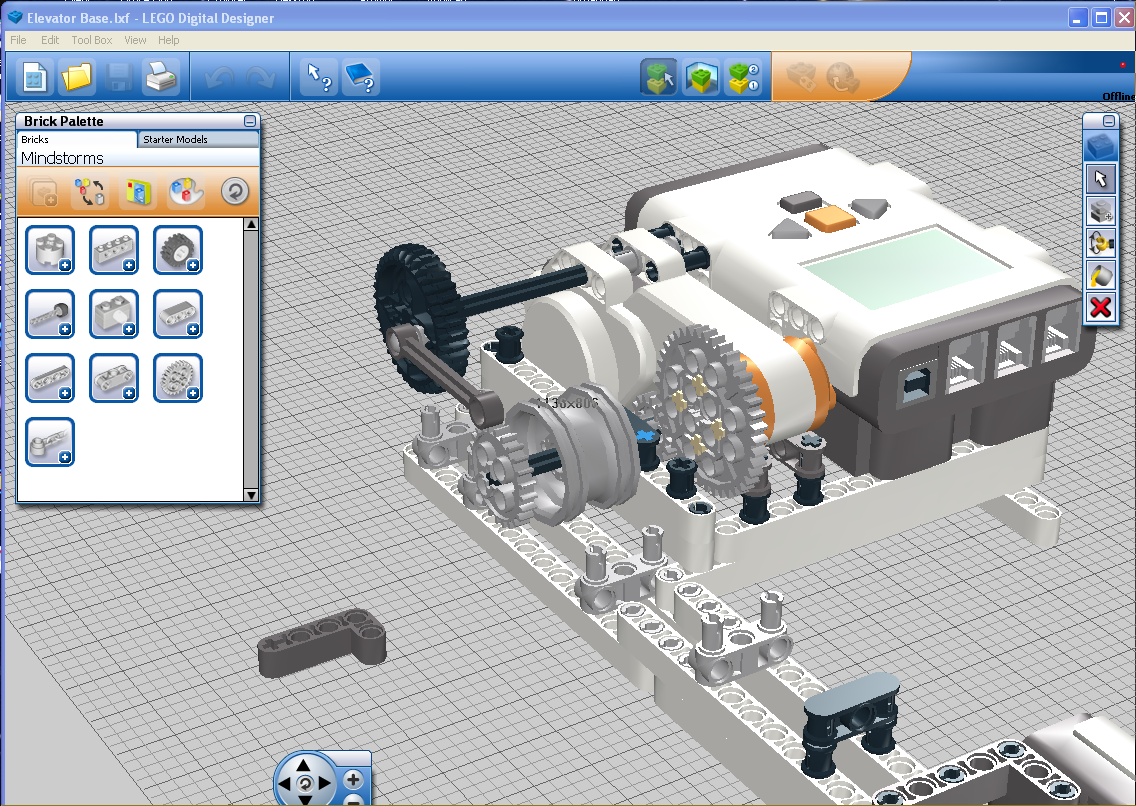 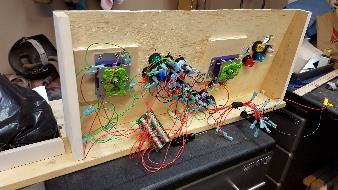 PAIN
Parent
Perceived Intelligence
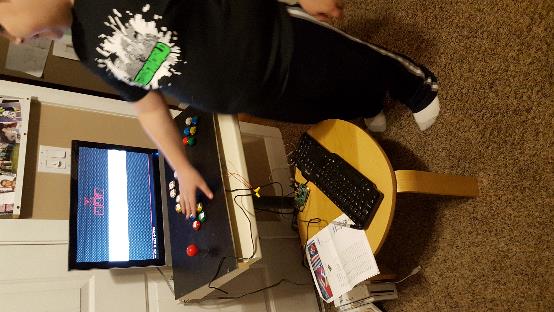 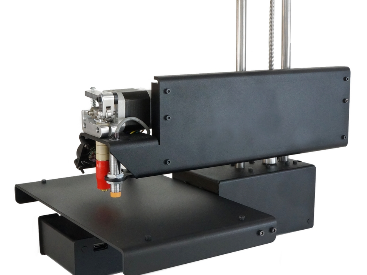 Child
Age
Age
[Speaker Notes: Ford teenager key
HUM]
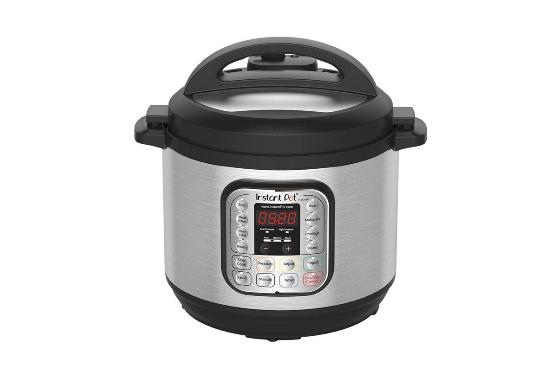 He expects things to happen now… Amazon
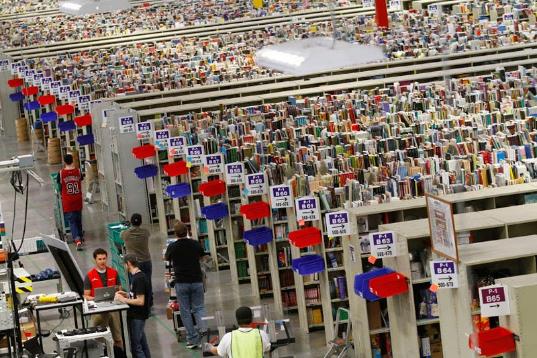 5 billion items shipped in 2017 (Prime 1 in 4 US Adults members); 3 million pkgs/day  (Alibaba does 12 million/day; Walmart: 54 yrs$3T, Alibaba does it in 13 yrs)
<60 sec of human labor to ship package, longer to open package than to package/ship it to you  
Does Christmas shopping on mobile phone or Echo/Alexa
Instant Pot best seller, 20k reviews, no marketing, rabid fans  
Looking forward to first drone delivered package 

How? 
‘Chaotic Storage’—find an empty slot and use it
Flexibility—free space is filled immediately
Simplicity—no learning curve
Optimization—optimized random route is more efficient than any organization scheme (SE application here?)  
64 million releases/yr 
‘Chaos Monkeys’
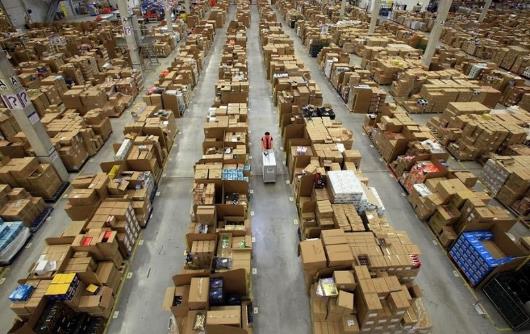 *Sanford C. Bernstein & Co Report
[Speaker Notes: Optimization… something to consider as you consider the endless arguments about how to best organize SE artifacts]
Amazon Alexa/Dot …
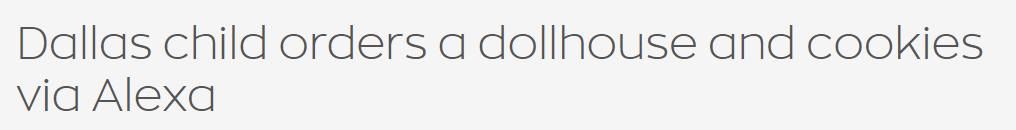 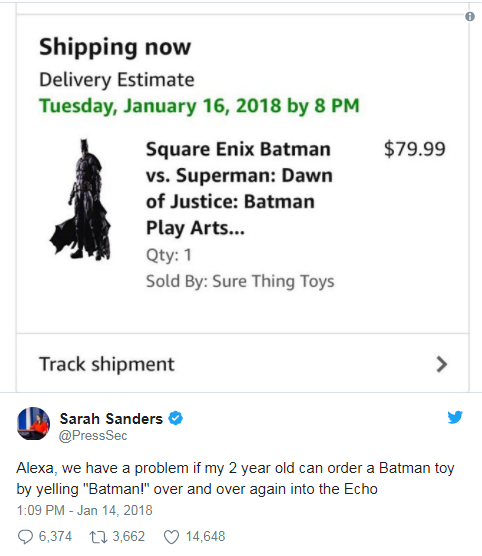 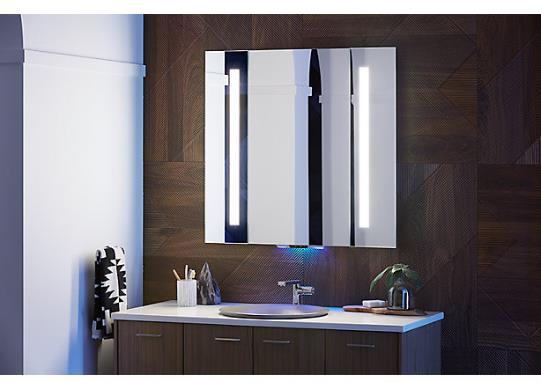 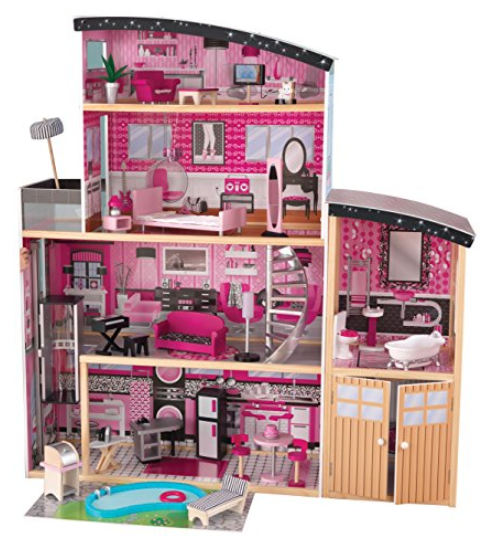 Verdera Voice Lighted Mirror with Amazon Alexa 

www.us.kohler.com
…and a failure: Rick & Morty fans searching for Szechuan sauce
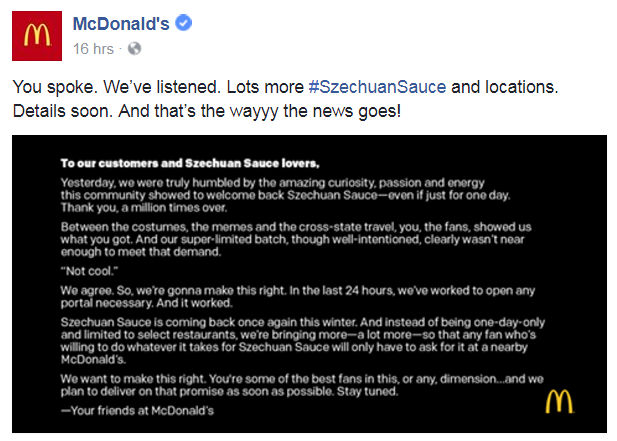 Long lines…
Limited numbers (~40/store, 4 stores in DTW)
Spontaneous ‘We Want Sauce’ demonstrations
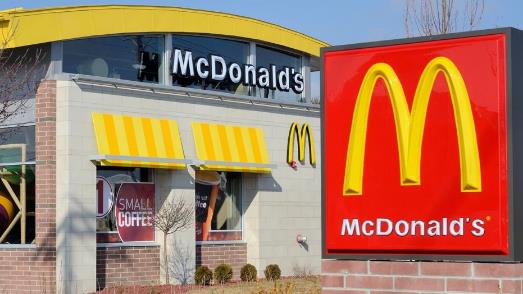 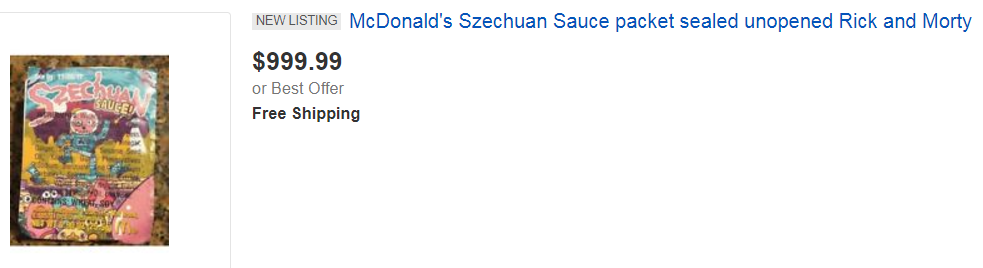 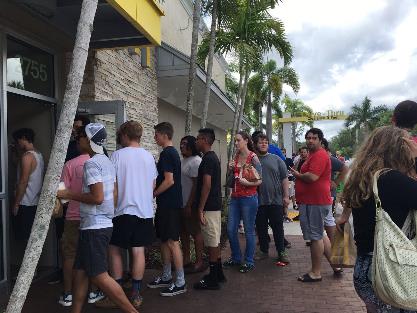 He saw the line, did the math,went to IHOP instead. 
Considering joining the boycott

10/07/17
[Speaker Notes: McDonald Szechuan sauce history—Disney Mulan movie 1998 
Rick & Morty (time travelers through the multiverse) decide he needs some sauce and travels back to 1998 to get it. 
McDonalds brings it back for one day, limited quantities (after sending a quart to Rick and Morty writers and famous fans like Elon Musk)]
…and he’s drivingIndustry Transformation/Disruption…
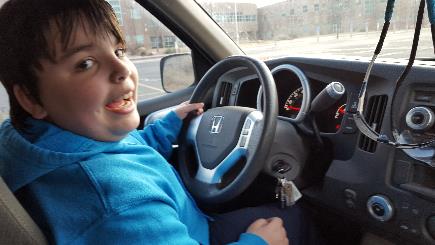 5th Avenue – NYC in 1900
5th Avenue – NYC in 1913
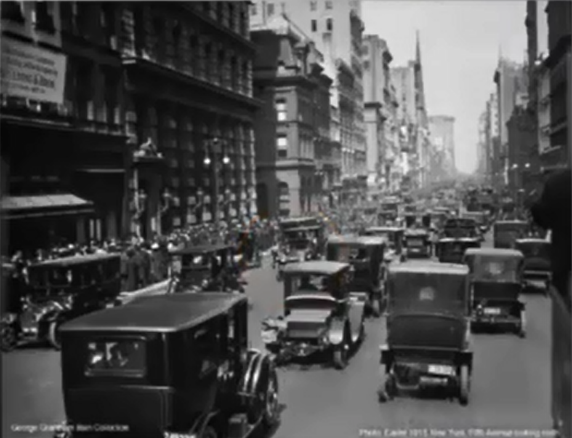 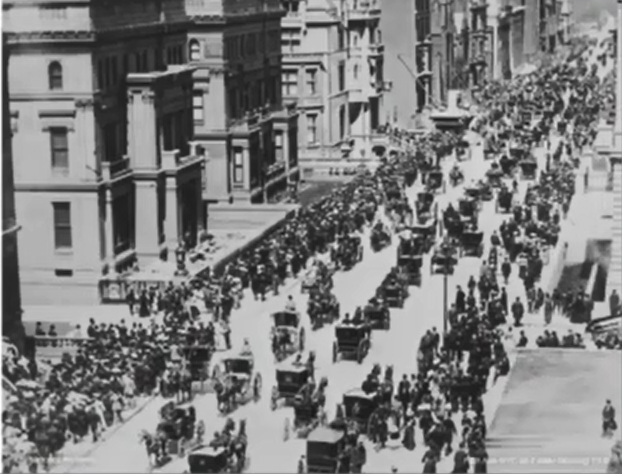 “I do not believe the introduction of motor-cars will ever affect the riding of horses” – Scott-Montague, 1903
Accelerating…
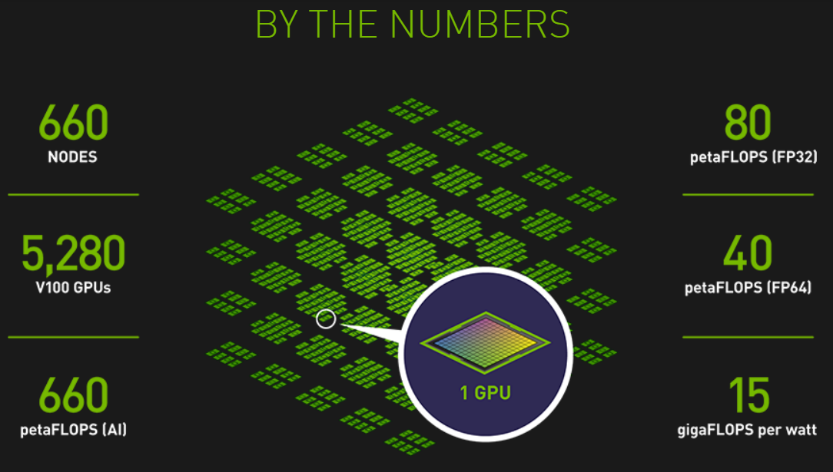 Year 2016 – GPU NVIDIA Drive PX2
Year 2017 (July) GPU RX Vega 64
Year 2017 (Dec) GPU NVIDIA Titan V
Year 2000 – ASCI RED Supercomputer
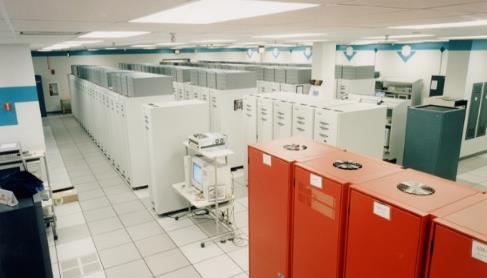 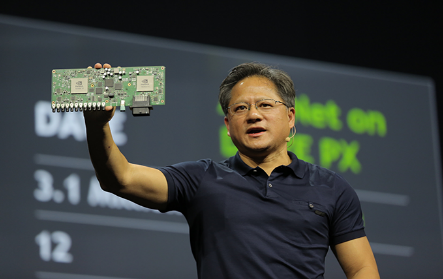 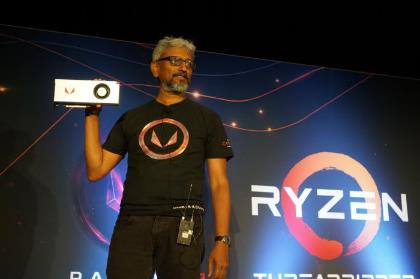 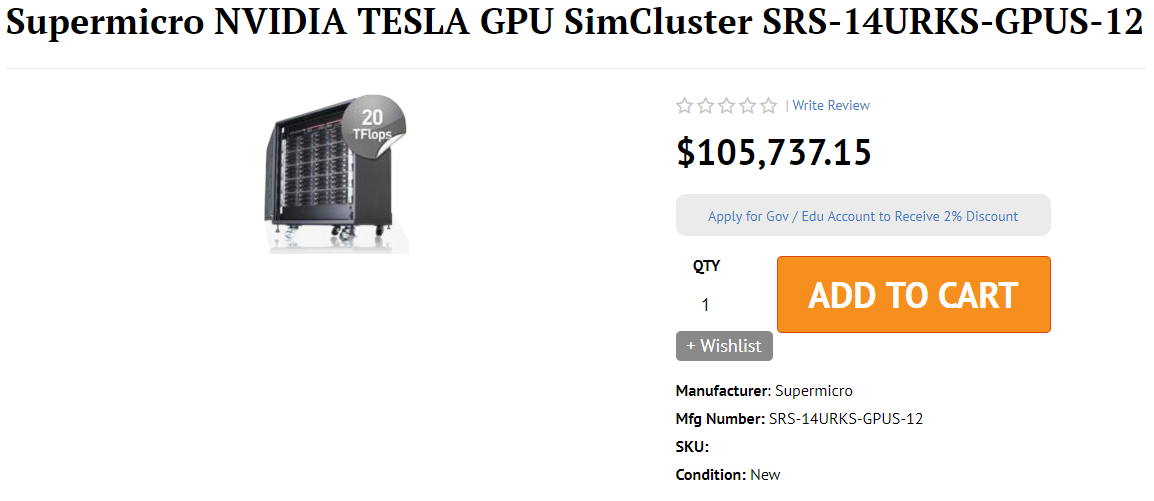 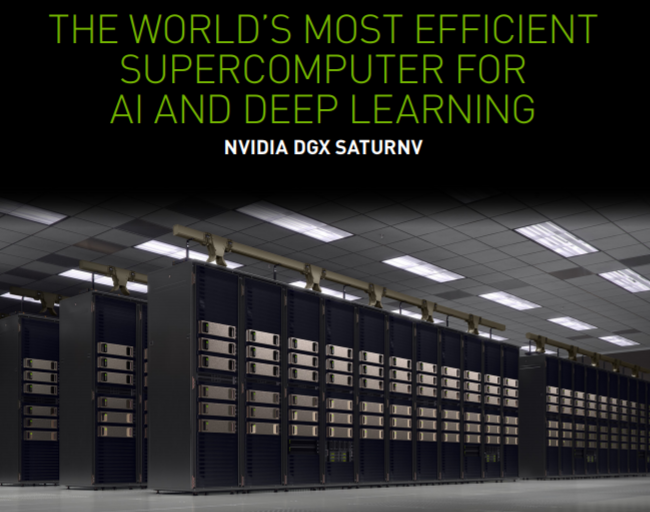 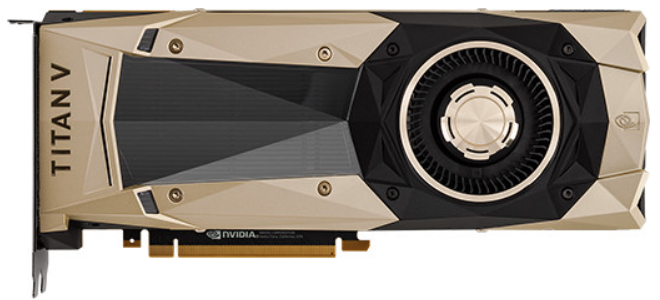 110 Teraflops 
21 B transistors 
$2,999

www.nvidia.com/en-us/titan/titan-v
Built for Self-Driving Cars…
8 Teraflops 
Surface: few cm2
Power consumption: 80 W
Cost: $15,000…and fast going down
Has deep learning SW, surround computer vision, over-the-air updates, etc…
The most powerful computer on Earth…
1 Teraflops computer 
Surface: 150m2 (1,600 sq ft)
Power consumption: 850 KW
Cost: $46 million
13.7 Teraflops
$399-$699

AMD Announcement
[Speaker Notes: Teraflop : computing speed equal to one million million floating-point operations per second
Today’s fastest computer is in China, Sunway Taihulight 93 pflops  (41k chips x 260 cores = 10.65 million cores compared with 560k cores in Americas top machine]
Breakthrough…
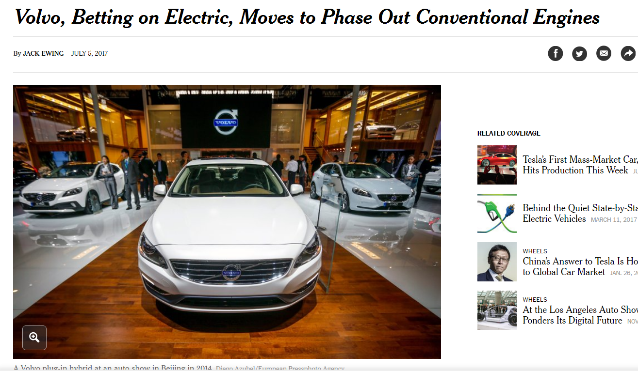 Internal Combustion Engine (Gas) Vehicle
Electrical Vehicle
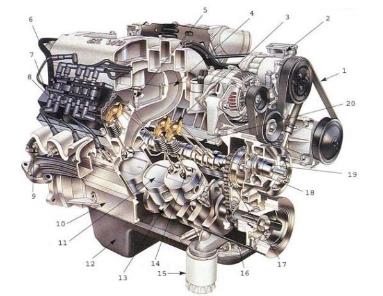 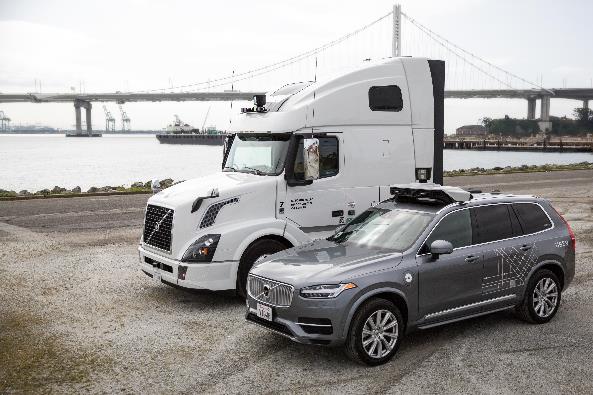 Clutch, pistons, gears, driveshaft, transmission, injection,…
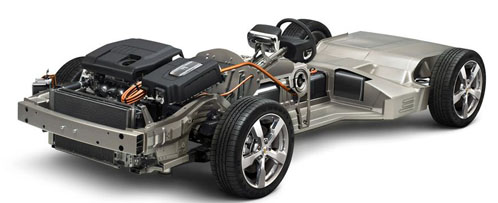 18 moving parts…
100X cheaper to maintain
Tesla > Infinite Mile Warranty
All new cars by 2025 will be EVs
2000+ moving parts…
[Speaker Notes: Now why Computer companies (Apple, Uber, Foxconn etc) are going after the EV market? ….because EVs are computer on wheels !]
Autonomous Vehicles
Proving that a certain automated vehicle is safer thana human driven vehicle requires billions of miles
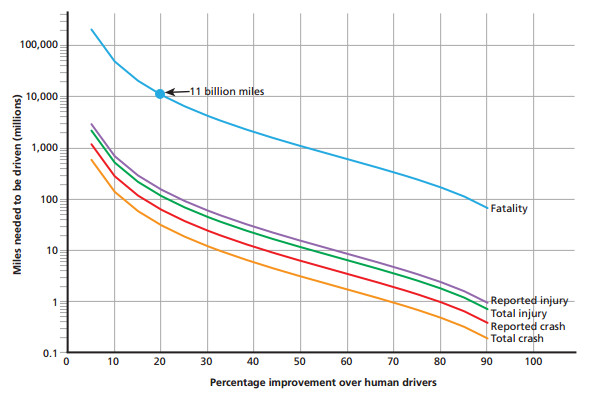 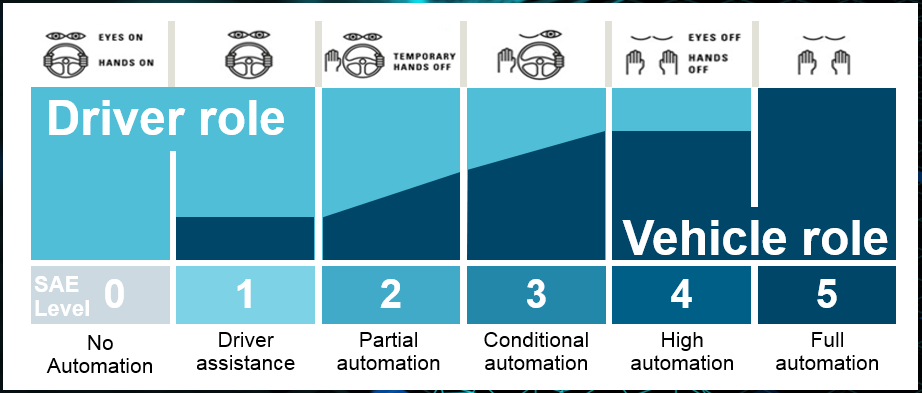 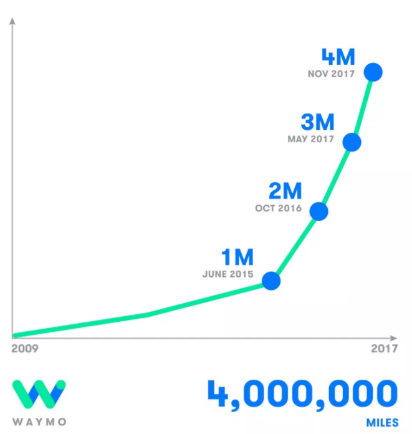 .02% there…
Equivalent ‘virtual’ miles may be driven in ~1 month on Digital Twins
CES 2018: Uber announced self-driving cars flying its banner have logged more than 50,000 passenger trips and more than 2 million autonomous miles to date, with the most recent million miles being driven over the course of 100 days.
15 billion miles of physical testing to reach level 5
Customer inertia the biggest problem
Air Taxi…
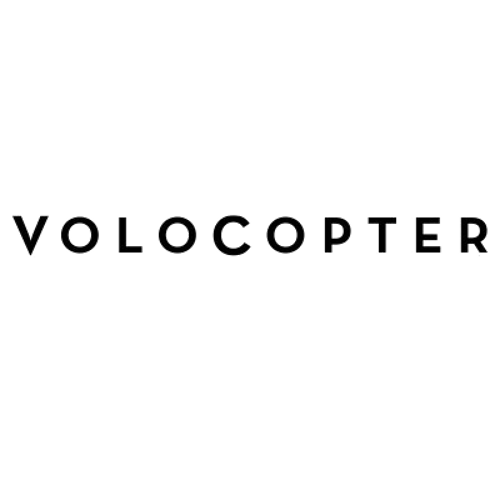 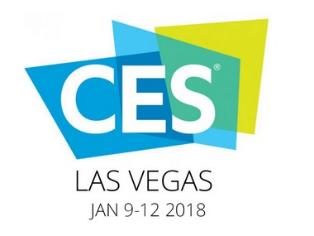 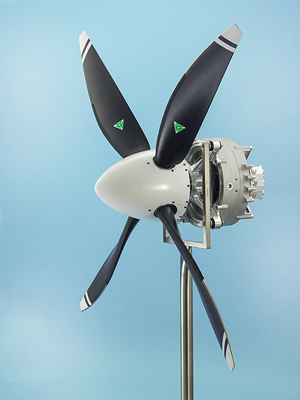 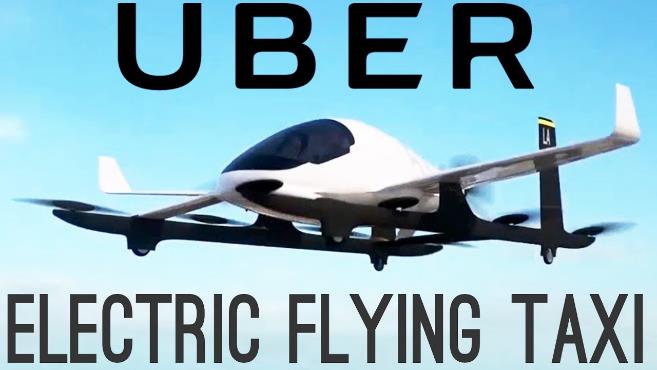 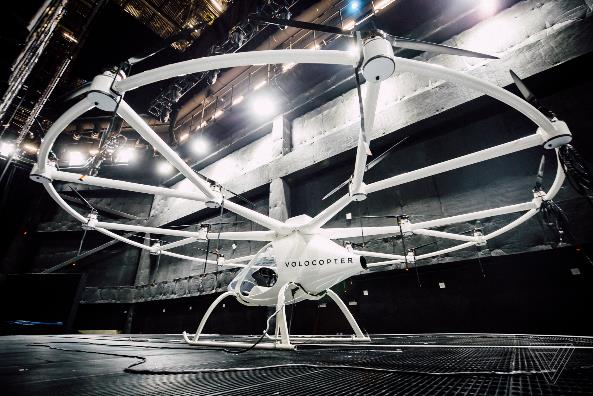 Siemens eAir 
Power-to-weight: 5kw/kg
55kw 350 HP electric motor (70 lbs) (IC Aviation motor ~500 lbs)  
https://www.avweb.com/avwebflash/news/Siemens-Electric-Airplane-Makes-US-Debut-230531-1.html
Volocopter/Intel collaboration…
This requires change…High-tech experience
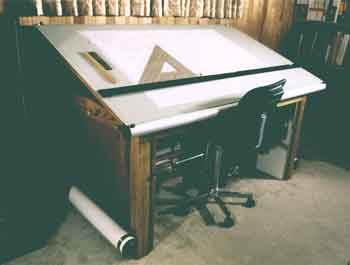 Documents
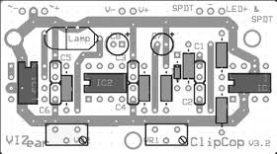 Document Generation
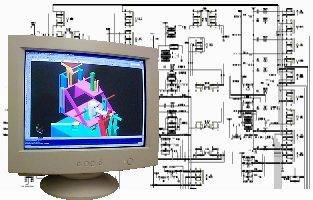 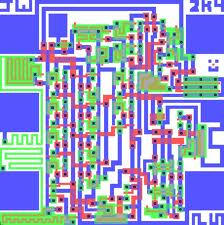 DisconnectedSystem Models
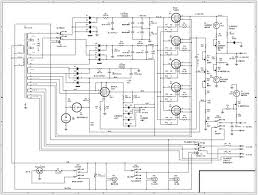 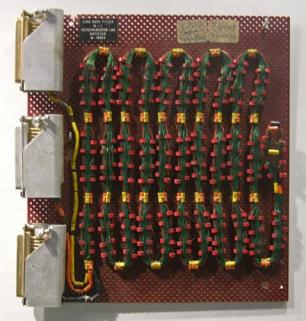 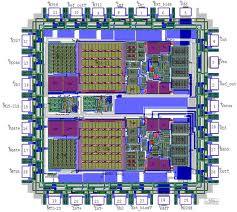 MBSE
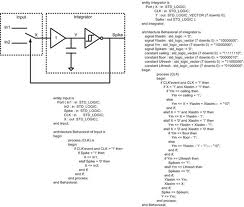 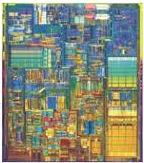 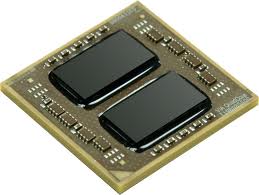 [Speaker Notes: This will require some changes in the product development process, just like moving from core/rope memory that was put together by hand  to quad-core mass produced billion gate IC’s required changes… 
From drafting tables and tape, to CAD layout, to auto layout driven by schematics, to hardware description languages
Remember Dr. Rose’s HDL quote… ‘your not going to lay out a billion gate integrated circuit by hand’
Your not going to build the next generation products with billions of circuits, millions of lines of code, in hostile environments, in highly regulated situations like you did in the past.  
Just as electronics design moved to higher levels of design and abstraction, you need to higher, cross-domain design approaches]
How to make the culture change?
Q: How many psychologist does it take to      change a light bulb? 
A: Only one, but they have to want to change
Anatomy of an project…
Brain
(Project Management)
Nervous System
(SE & SE Tools--connects
management to project)
Muscular System
(Does the work…
engineering, etc.)
Epidermal System
(facilities, security)
Circulatory System
(Information Systems, 
LAN’s, PDM)
Digestive System
(Personnel, finance
provides energy/resources
for project)
Skeletal System
(project support groups)
Respiratory System
(Marketing bringing in
new ideas)
[Speaker Notes: Here’s another view for you.  While working on my masters degree in systems design, one of the professors insisted that his students look for analogs in nature--almost all systems have a counterpart in nature that mother nature has already shook out.  So if we compare a project (or a corporation for that matter) to the systems in a human body, this may help us compare how different project systems relate to others…
The Brain is supposed to be project management and controlling what’s going on.
The muscular system is what actually does the work--engineering, manufacturing, etc. 
The circulatory system moves vital information around the project--PDM and other information systems fit here.  Particularly important are the ideas and information brought in by the respiratory system--ensuring the right data files are available to the right people.  
The skeletal system performs the support role
The digestive system provides the energy, people, etc...providing resources for the project (and as several people have pointed out--eliminating people when used up).
The skin or epidermal system houses and protects the project.
With the nervous system being the connection between management and the project--this is where SE tools come in…providing information from the various other systems in the project.

SE tools provide the means of connecting the project systems (and the information/feedback they provide) to management.  Providing information to management on the condition of the project and providing a means of communicating and controlling project sub-systems.  This is more than just data being stored (ala PDM) this is what does the information means and how does a project react to the issue.]
Transplant process…
Transplant overview/process
Medical ethics and priority
Organ function and symptoms
Social aspects with families,… 
Finances…cost, acquisition, maintenance,…
Dietitian…weight, nutrition, physical condition,… 
Pharmacology…anti-rejection, side effects, infections,… 
Case worker…prequalification, tests, clearances from… 
Legal…living wills, etc. 
Surgeon…risks, etc.
[Speaker Notes: I’ve been helping with medical problem with family member.  He’s going to need a transplant.  I went with him to his transplant orientation meeting.  The meeting started with a management/process overview of transplants, followed by an medical ethicist who talked about how the priority system worked, followed by a organ specialist that talked about organ function and the symptoms of the disease, followed by a social worker who talked about the family aspects of a transplant, followed by a finance person who talked about the costs of the transplant (not only operation, but the acquisition and lifecycle costs), followed by a dietitian who talked about what was needed to get ready for the transplant nutrition wise and what was needed after, followed by a pharmacist who talked about the anti-rejection drugs and their side-effects that were going to be required, and finally followed by the transplant surgeon who talked about the operation, what were the risks, et al.   I relate that experience to you because that what I think we are up against with MBSE…we are talking about transplanting models into the heart of an organization.  So it’s much more than just replacing a document, it’s all the stuff around it…communication, CM, et al.  I think we can learn something from the medical transplant community.]
Transplanting MBSE into an organization…
Transplant/tool overview/process—agreed new process
Medical/tool ethics and priority—agreement on when tools will/will not be used, buy-in from organization,… 
Organ/tool function and symptoms—understanding of what functions the tool will perform and what symptoms it addresses
Social aspects with organization—support organization to support the tools, PR campaign, internal user group,…  
Finances…cost, acquisition, maintenance,--financial budget to cover implementation/maintenance of tools 
Tool Dietitian…weight, nutrition, physical condition—training plan, deployment plans, maintenance, etc. 
Pharmacology…anti-rejection, side effects, infections,--tool usage incentives, metrics, opportunities, etc. 
Case worker…prequalification, tests—on site support, who can use it, etc. 
Surgeon…risks—Project, IT, and Design Center Mgmt
[Speaker Notes: So instead of transplanting a heart, we are talking about replacing one of the fundamental means of communicating product information from a set of documents that is failing to a model based view…]
MBSE Maturity in organizations…
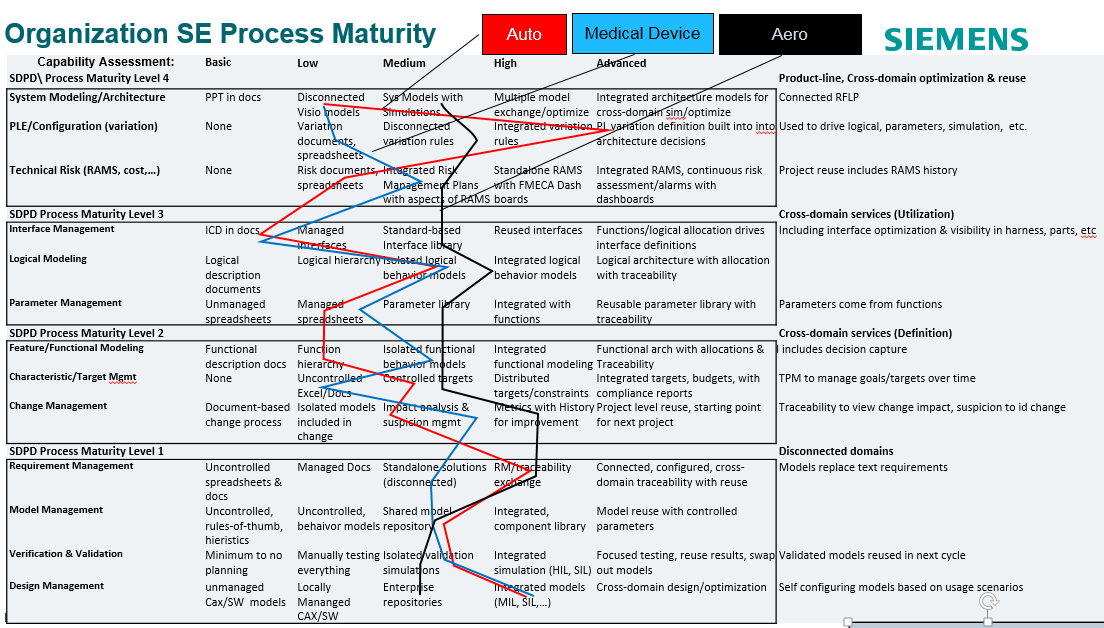 Is your organization transplant ready?
Thank you
Remember: Unexpected Interactions In Complex Products
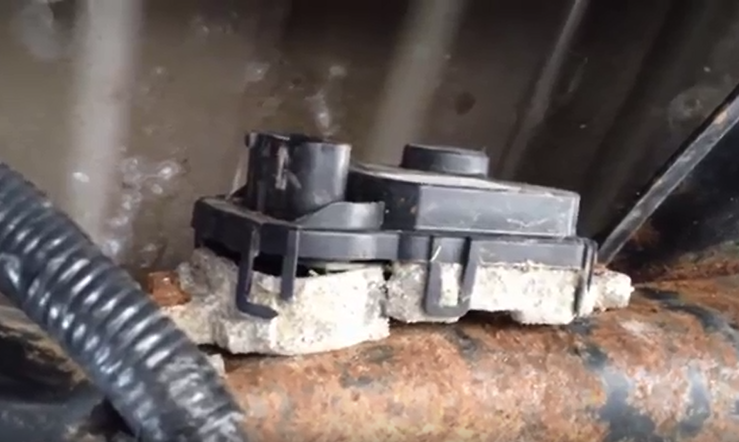 Fuel pump control moduleBi-Metal Corrosion  $8.6 Million direct costs 
53 million recalls in 2016 
08/24/16
As products have become increasingly complex/multi-domain (hardware, software, electronics,…), the number of unexpected interactions and resulting hazards has exploded… (sometimes literally)  

Integrating PHM’s MADe technology with the product lifecycle will allow our customers to predict and eliminate possible failures during design before they escape to customers
 
…unlike competing, disconnected reliability/FMEA tools and spreadsheets, integrated MADe allows you to see the problem coming and adjust designs to avoid the problem—creating failure resistant products
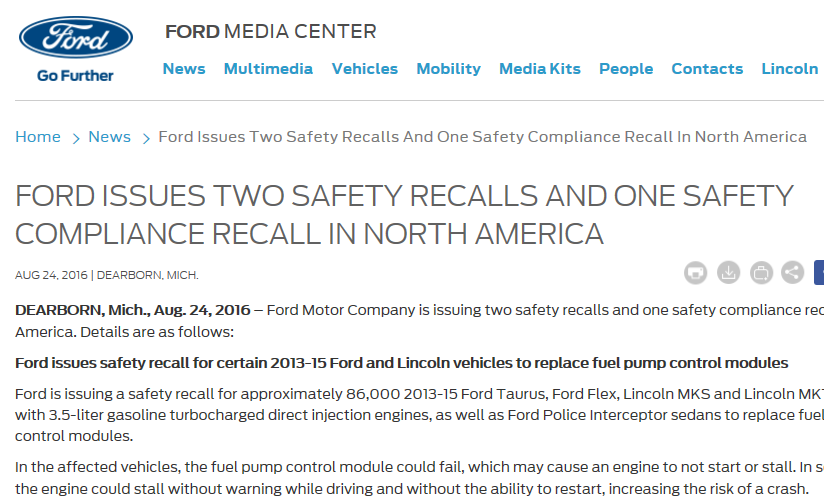 Safety & Reliability (MADe) integration implications…
The initial Teamcenter-MADe integration will use Teamcenter functions/logical information to seed MADe models and storemodels and analysis results in Teamcenter   

Over time, MADe component libraries will be housed in Teamcenter

As S&R becomes integrated, you canexpect interactions with other models such asbehavior, performance, CAE, materials, and other models along with feedback from in-use products to update/improve models (MindSphere)
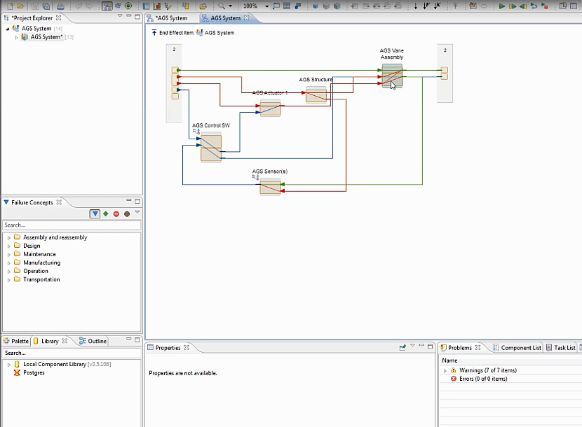 Results from CAE/Vibration analysis input to FMEA/Fault tree analysis
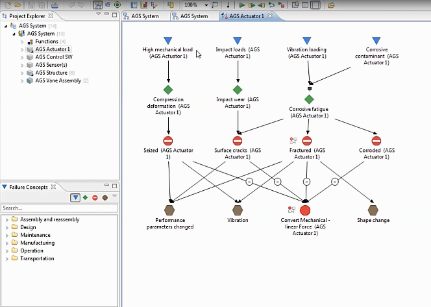 Weight from current CAD/Target models input to FMEA/Fault tree analysis
Material choice implications
[Speaker Notes: Where is this going?  
Value of integrated S&R multiplies as we bring in other models such as CAE/Vibration, Targets, Materials and more.  When integrated we can see the implications of those outputs on our product reliability… 
The value of seeing the bi-metal corrosion problem from the Ford recall is $8.6 million.]
Teamcenter – MADeDemonstrating the integration between S&R and Teamcenter
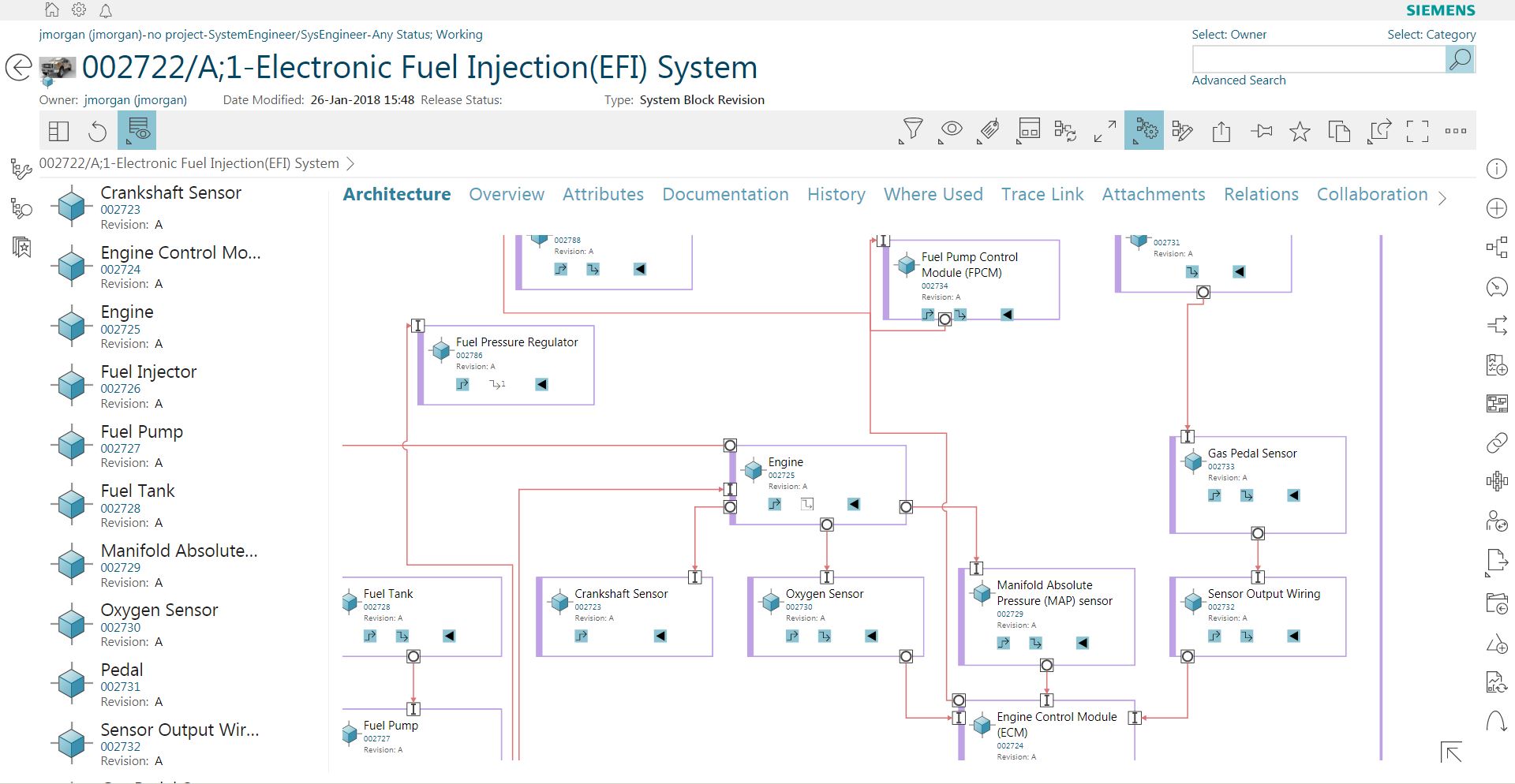 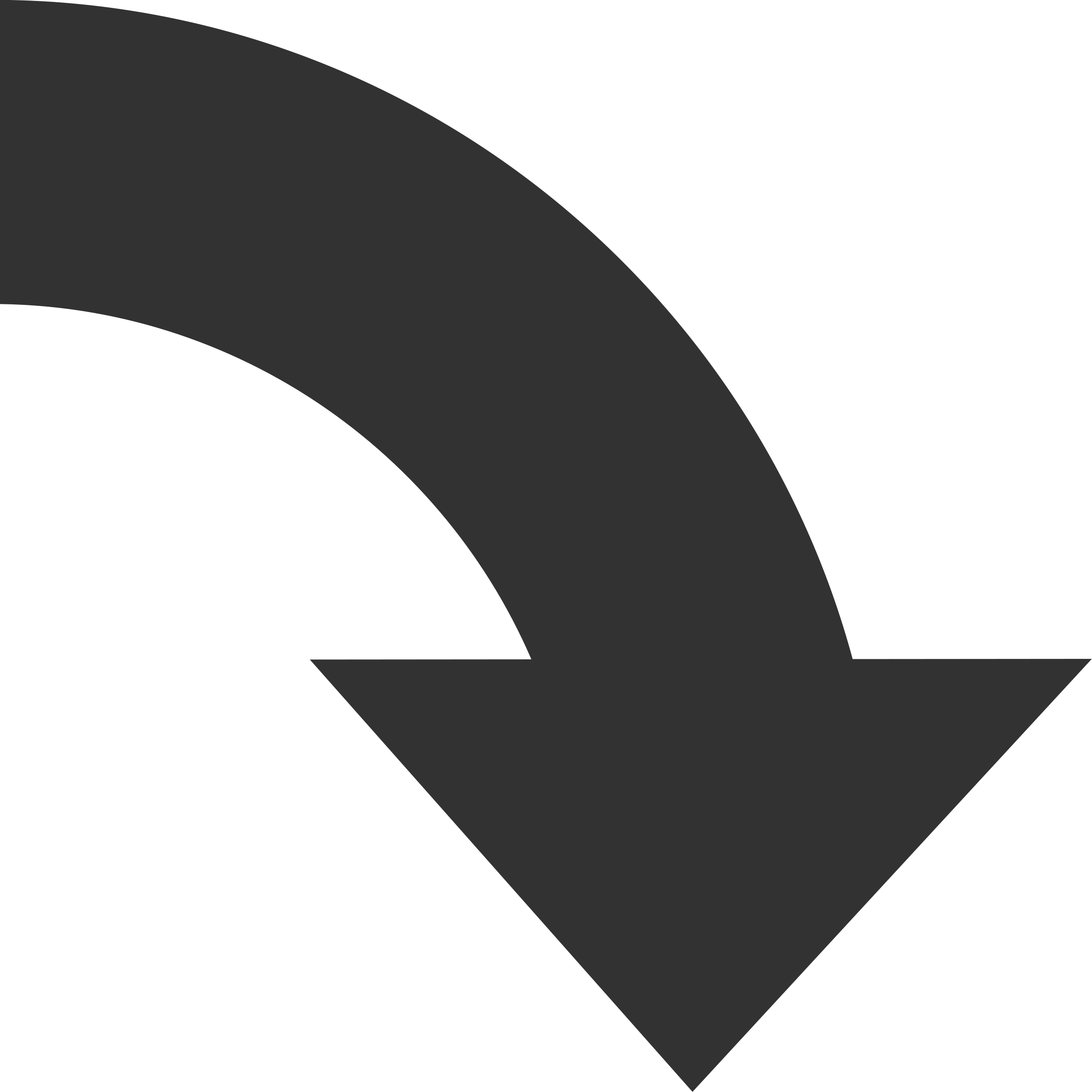 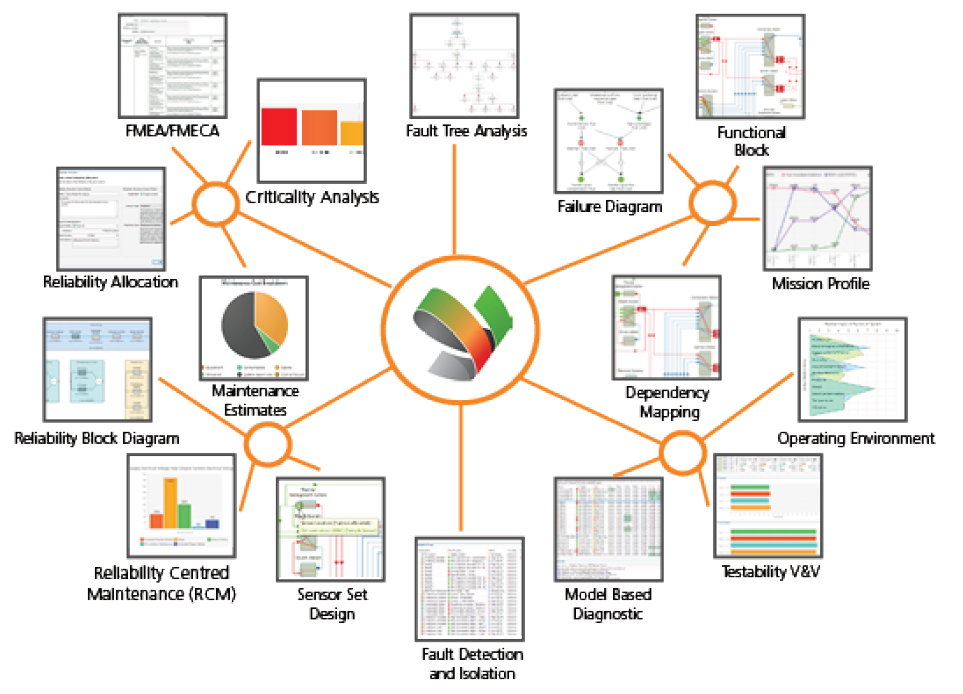 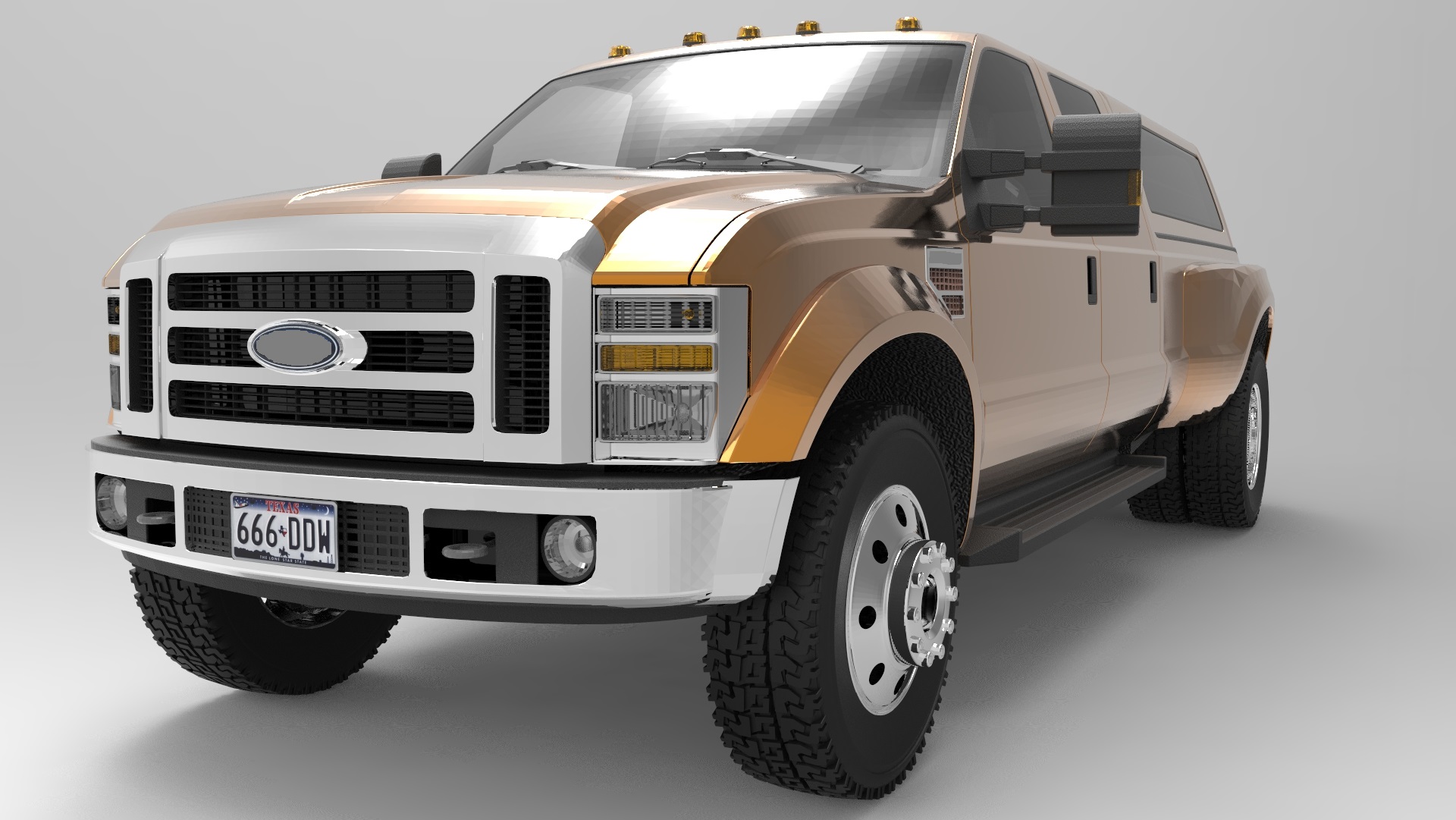 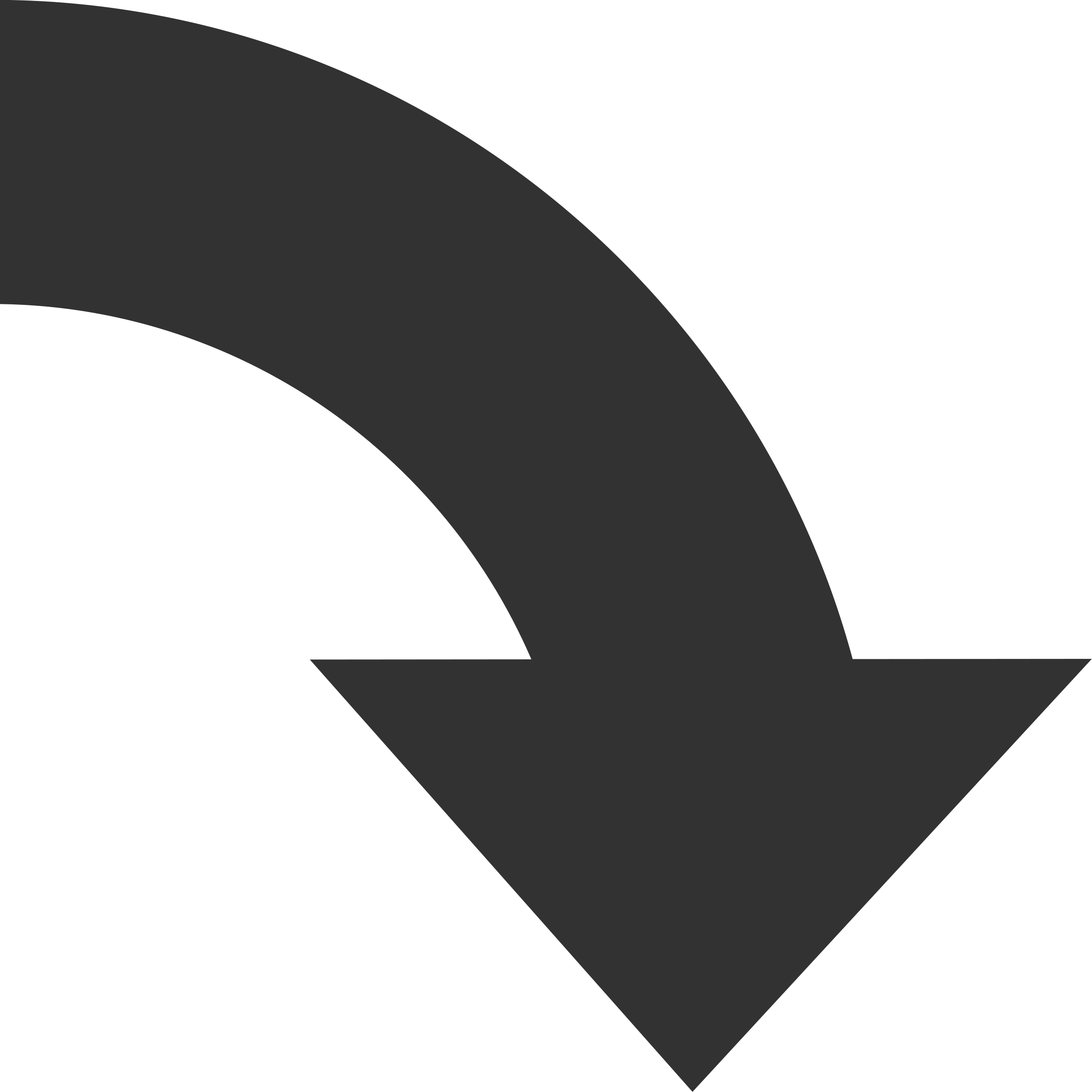 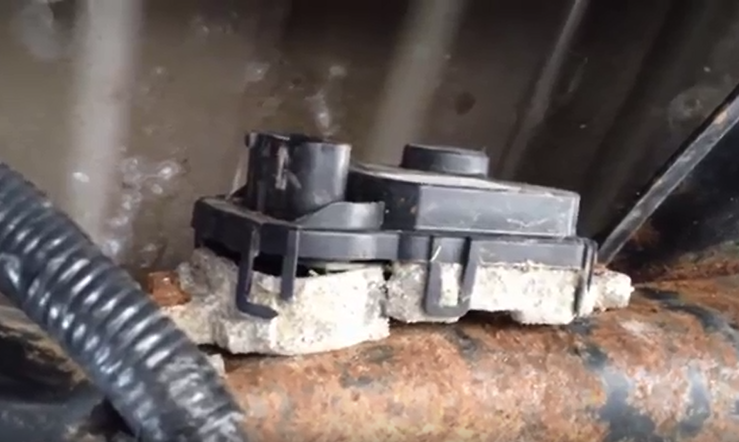 [Speaker Notes: For our demonstration, we thought we’d model the reliability relationships of the vehicle fuel injection system and see we could see the problem coming (forward thinking).  Then we could put remediations, etc. in place to prevent the problem from happening, avoiding the $8.6 million direct cost of the recall (does not include the indirect costs of lost-reputation, overnighting parts, additional parts in warehouses, etc.)]